Переводческая скоропись
История развития. Основные принципы
Переводческая скоропись
– система ускоренной записи речи оратора с помощью различных заранее выработанных сокращений, условных значков и т.д. для облегчения последующего воспроизведения информации на языке перевода.

Другие названия: переводческая нотация, универсальная переводческая скоропись (УПС), переводческая семантография, notes-taking.
История развития
30-е гг. XX в. – расцвет устного последовательного перевода.
1941 г. – основание Женевской школы.
1956 г. – система скорописи впервые предложена Ж.-Ф. Розаном.
1962 г. – работа А. ван Хоофа.
1969 г. – Р.К. Миньяр-Белоручев разрабатывает свой вариант скорописи.
Основные принципы
ЯЗЫК СКОРОПИСИ
РЯ
ИЯ
сим-волы
сме-шан-ный
Основные принципы
Основные принципы
Сокращённая буквенная запись
Выпадение гласных
способность – спсбнсть
«Телескопические образования» (А.П. Чужакин)
страница – стр., information – info
Замены частей слова индексом
Основные принципы
Сокращённая буквенная запись
Аббревиатуры:
общепринятые – ООН, UK, US, RF,
индивидуальные.

Цифровое обозначение
Числительные, даты, названия дней недели, месяцев, время.
Основные принципы
Логические связи
: — сказать, заявить, выступить;
ОК — одобрить, поддержать, быть за;
ОК — (отрицание) отклонить, не принять, быть против;
множественное число  — N2;
 «самый» — N3 
great3 — the greatest; 
> — больше ; < — меньше;
→ — цель, ≠ — уступка, | | — сопоставление.
Основные принципы
Модальность
d — долженствование;
m — возможность;
n — необходимость;
бы — сослагательное наклонение.

Числительные
t (тыс.); m (млн.); b (млрд.); tr (трилл.) 
23mU — 23 миллиона долларов США

Даты, дни недели
2009 — ‘9; 1987 — ‘87; 1812 — '812
 —  понедельник,  — четверг,  — воскресенье.
Пример УПС
Текст
УПС
На 15% повысился импорт из Казахстана в Россию по итогам 10 месяцев 2011 года, согласно Министерству внешних экономических связей Российской Федерации.
ImKZ→RF
	↑15%
	10m ‘11
		МВЭС
Плюсы и минусы УПС
+
–
позволяет переложить часть нагрузки с оперативной памяти на бумагу
возможность использования собственной системы символов
возможность более точно передать информацию
невозможность использования во всех ситуациях
сложность разработки собственной системы символов
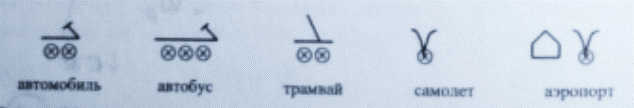